«24 января- день памяти погибших за Родину казаков»
Подготовила презентацию Сычева Н.Н.
    -учитель МБОУ Калитвенской СОШ
Каменский район Ростовская обл.
Памятник Примирения и согласия в Новочеркасске.
Памятник открыт в день 200-летия г. Новочеркасска в 2005 году.
Казаки Белой гвардии  и революционеры
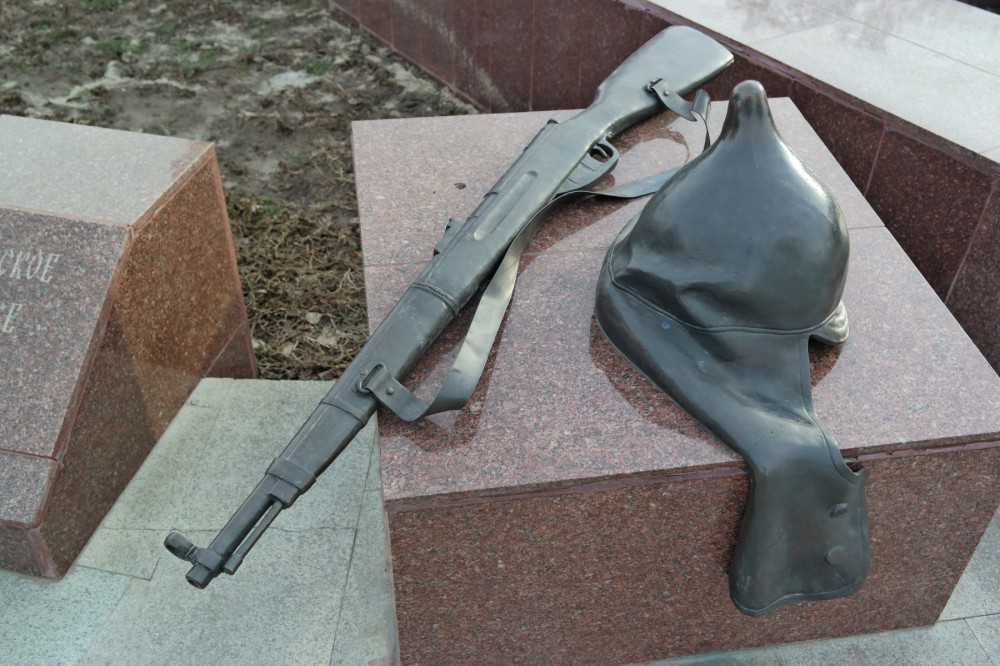 Память храним обо всех погибших.
Создатели памятника скульптор А.А. Скнарин, архитектор И.А. Жуков
Памятник Героям -Чернецовцам  в ст. Еланской
Кадетам, юнкерам, казакам  Чернецова
Полковник Чернецов В.М. погиб 3 февраля 1918г.у ст. Глубокая